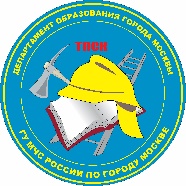 Государственное бюджетное профессиональное образовательное учреждение города Москвы "Технический пожарно-спасательный колледж имени Героя Российской Федерации В.М. Максимчука"
МЕТОДИЧЕСКИЕ РЕКОМЕНДАЦИИ
«ОРГАНИЗАЦИЯ И ПРОВЕДЕНИЕ ГОСУДАРСТВЕННОЙ ИТОГОВОЙ АТТЕСТАЦИИ В ФОРМЕ ДЕМОНСТРАЦИОННОГО ЭКЗАМЕНА»
разработчик: Дудченко Андрей Евгеньевич
АКТУАЛЬНОСТЬ ДАННОЙ РАБОТЫ
Особенность и новизна методических рекомендаций заключается в разработке комплексной модели проведения государственной итоговой аттестации в форме демонстрационного экзамена, учитывающей актуальные требования рынка труда к специалисту и характер его профессиональных задач как общепризнанного тренда развитой экономики, в обосновании организационно-педагогических условий проведения государственной итоговой аттестации в форме демонстрационного экзамена, моделировании требований к результатам освоения основных профессиональных образовательных программ СПО с позиций социальных партнеров.
ГБПОУ ТПСК
им. В.М. Mаксимчука

www.college57.mskobr.ru
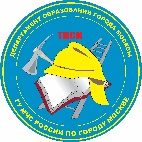 НОРМАТИВНО – ПРАВОВОЕ ОСНОВАНИЕ
Федеральный Закон от 29.12.2012 г. № 273 – ФЗ «Об образовании в Российской Федерации»; 
     Стратегия развития системы подготовки рабочих кадров и формирования прикладных квалификаций в Российской Федерации 2013 – 2020 гг. (одобрено Коллегией Минобрнауки России (протокол от 18 июля 2013 года № ПК – 5 вн); 
     Указ Президента Российской Федерации от 7 мая 2012 года № 599 «О мерах по реализации государственной политики в области образования и науки»; 
     Перечень поручений Президента Российской Федерации по обеспечению неотложных задач социально-экономического развития Российской Федерации № Пр-1798 от 17 июля 2012 года; 
     Перечень поручений Президента Российской Федерации по итогам встречи с членами национальной сборной России по профессиональному мастерству 9 декабря 2016 года (№ Пр-2582 от 26.12.2016 г.); 
     Стратегия инновационного развития Российской Федерации на период до 2020 года (утв. распоряжением Правительства РФ от 8 декабря 2011 года № 2227-р);
     Приказ Департамента образования Москвы от 30 декабря 2016 года № 1217 «Об утверждении Положения о проведении демонстрационного экзамена с учетом требований стандартов Ворлдскиллс в рамках государственной итоговой аттестации по образовательным программам среднего профессионального образования».
ГБПОУ ТПСК
им. В.М. Mаксимчука

www.college57.mskobr.ru
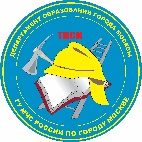 ПРАКТИЧЕСКАЯ ЗНАЧИМОСТЬ РАБОТЫ
Практическая значимость методических рекомендаций сопряжена с актуальностью самой проблемы независимой оценки качества подготовки специалистов профессионального образования. 
В целом методические рекомендации раскрывают потенциальные возможности ГИА в форме демонстрационного экзамена как инновационной формы и инструмента государственной итоговой аттестации, способных помочь профессиональным образовательным организациям преодолеть сущностные различия в подходах государственного и педагогического контроля к оценке качества подготовки специалистов с одной стороны, и реализовывать механизмы независимой оценки качества подготовки специалистов СПО в условиях реальной демонстрации освоенных общих и профессиональных компетенций с другой.
ГБПОУ ТПСК
им. В.М. Mаксимчука

www.college57.mskobr.ru
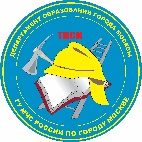 ВОЗМОЖНОСТИ ВНЕДРЕНИЯ РАБОТЫ
Предметом методических рекомендаций является содержание мероприятий, их нормативное сопровождение, сущность применяемых подходов и механизмов, используемые ресурсы и инструментарий, а также возможные алгоритмы оценки качества в процессе реализации выпускниками СПО отдельных видов профессиональной деятельности, что обуславливает их актуальность и своевременность. 
Овладение предлагаемой методикой организации и проведения государственной итоговой аттестации в форме демонстрационного экзамена может быть использовано при построении внутренней системы Государственной итоговой аттестации профессиональной образовательной организации и стать основой для дальнейшего совершенствования оценки качества подготовки специалистов СПО по реализации определенного вида профессиональной деятельности.
ГБПОУ ТПСК
им. В.М. Mаксимчука

www.college57.mskobr.ru
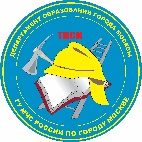 КОМПЛЕКСНАЯ МОДЕЛЬ ПРОВЕДЕНИЯ ГИА В ФОРМЕ ДЕМОНСТРАЦИОННОГО ЭКЗАМЕНА
1. Цель: оценка сформированности профессиональных компетенций в рамках определенного вида профессиональной деятельности
Демонстрация результатов
ОК 1

ОК 2

ОК 3

ОК 4



























ОК n
Вид профессиональной деятельности
ПК 1

ПК 2

ПК 3

ПК 4



























ПК n
2. Критерии и показатели оценки профессиональных компетенций в рамках определенного вида профессиональной деятельности: 1. Перечень проверяемых профессиональных компетенций. 2. Показатели (действия). 3. Количественное выражение оценки действий в баллах.
3. Организационно – правовое сопровождение проведение ГИА в форме демонстрационного экзамена:1. Положение о государственной итоговой аттестации колледжа; 2. Макет программы государственной итоговой аттестации по программе подготовки специалистов среднего звена по соответствующей специальности и уровню подготовки; 3. Книга протоколов; 4. Инструкция по заполнению книги протоколов; 5. Образцы ведомостей для фиксации результатов выполнения задания в период ГИА в форме демонстрационного экзамена; 6. Образец билета; 7. Образец экзаменационного задания.
4. Организационно - педагогические условия: 1. Организационно – правовое сопровождение государственной итоговой аттестации в форме демонстрационного экзамена;2. Материально – техническое обеспечение проведения государственной аттестации в форме демонстрационного экзамена;3.Кадровое обеспечение проведения государственной аттестации в форме демонстрационного экзамена.
5. Субъекты: 1. Председатель ГЭК – ведущий работодатель, Главный эксперт; 2. Зам. председателя ГЭК; 3. Члены ГЭК - преподаватели ПОО, эксперты.
6. Банк практических экзаменационных заданий:. 1. практические ситуации, требующие разрешения и оформления соответствующего пакета документов; 2. выполнение конкретных работ; 3. оказание конкретных услуг.
7. Форма ГИА: 1. Государственный экзамен в форме демонстрационного экзамена
8. Субъекты будущей профессиональной деятельности: студенты – выпускники ПОО.
ГБПОУ ТПСК
им. В.М. Mаксимчука

www.college57.mskobr.ru
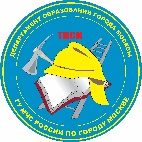 9. Результаты профессиональной деятельности: сформированность профессиональных компетенций в рамках отдельного вида профессиональной деятельности
ВЫВОДЫ
В целом методические рекомендации раскрывают потенциальные возможности ГИА в форме демонстрационного экзамена как инновационной формы и инструмента государственной итоговой аттестации, способных помочь профессиональным образовательным организациям преодолеть сущностные различия в подходах государственного и педагогического контроля к оценке качества подготовки специалистов с одной стороны, и реализовывать механизмы независимой оценки качества подготовки специалистов СПО в условиях реальной демонстрации освоенных общих и профессиональных компетенций с другой. 
Инновационный компонент методических рекомендаций заключается в построении организационно-практического базиса для проведения ГИА в форме демонстрационного экзамена как средства оценки сформированных знаний, умений и опыта обучающихся по определенному виду профессиональной деятельности. Этот базис носит системный характер, что находит прямое отражение в структуре методических рекомендаций. Она сформирована по блочной модели.
ГБПОУ ТПСК
им. В.М. Mаксимчука

www.college57.mskobr.ru
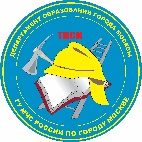